Gatlin’s Gazette
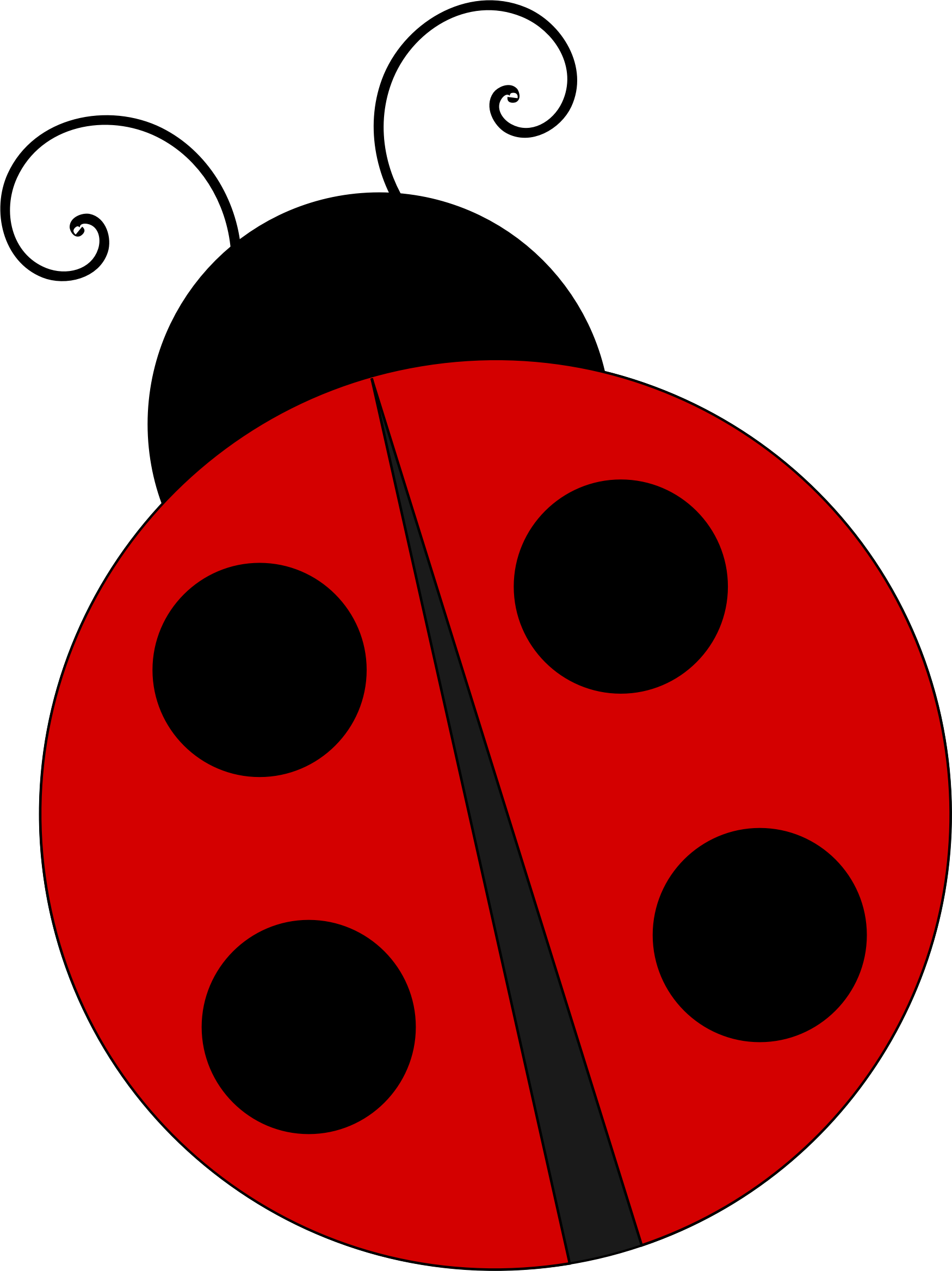 March 2022
Message From
The Teacher
Important Dates
2/28-3/04 Read Across America
3/02 Dr. Seuss Day
3/07-3/11 Book Fair
3/08 Family Discovery Night
3/11 PBIS Rewards Day
3/15 Progress Reports
3/16 Spring Pictures
      _______________________________
Please read every night!!. Please allow your students to practice at home on Moby Max, Prodigy, and Kidsa-z!! Also practice adding details to sentences, spelling words, adding, subtracting, and multiplying numbers. Please sign the agenda every night. Write the title of the book your child reads in the agenda too.
Feb. & March Birthdays
Byron 2/13
Belinda 3/01
Zoe 3/05
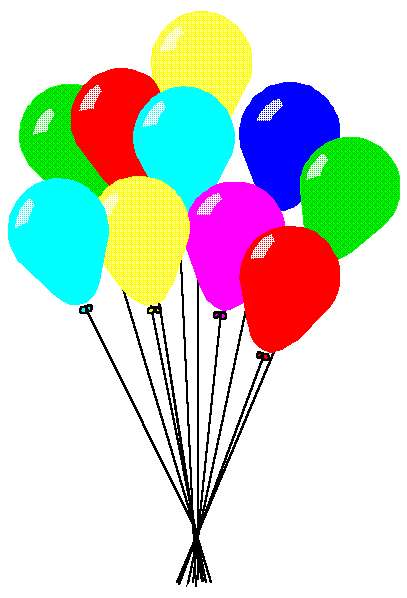 Reminders
All transportation changes must be in writing (a note, not in the agenda). Emails and texts are not accepted.
School begins at 7:30, and ends at 2:30.
Please sign the agenda and log the books read each night. Students are to read 20 minutes every night.
What’s Coming Up In…
Reading: Compare and Contrast two texts or characters, Non-fiction text features
Language Arts: Compare/contrast essay writing, writing poetry, homophones, commas, prefixes, suffixes
Math: Multiplication, division, graphs, time, measurement
Social Studies: British colonies
In Science: Pollution and conservation
Contact Ms. Gatlin
• Email: sgatlin@cartersvilleschools.org